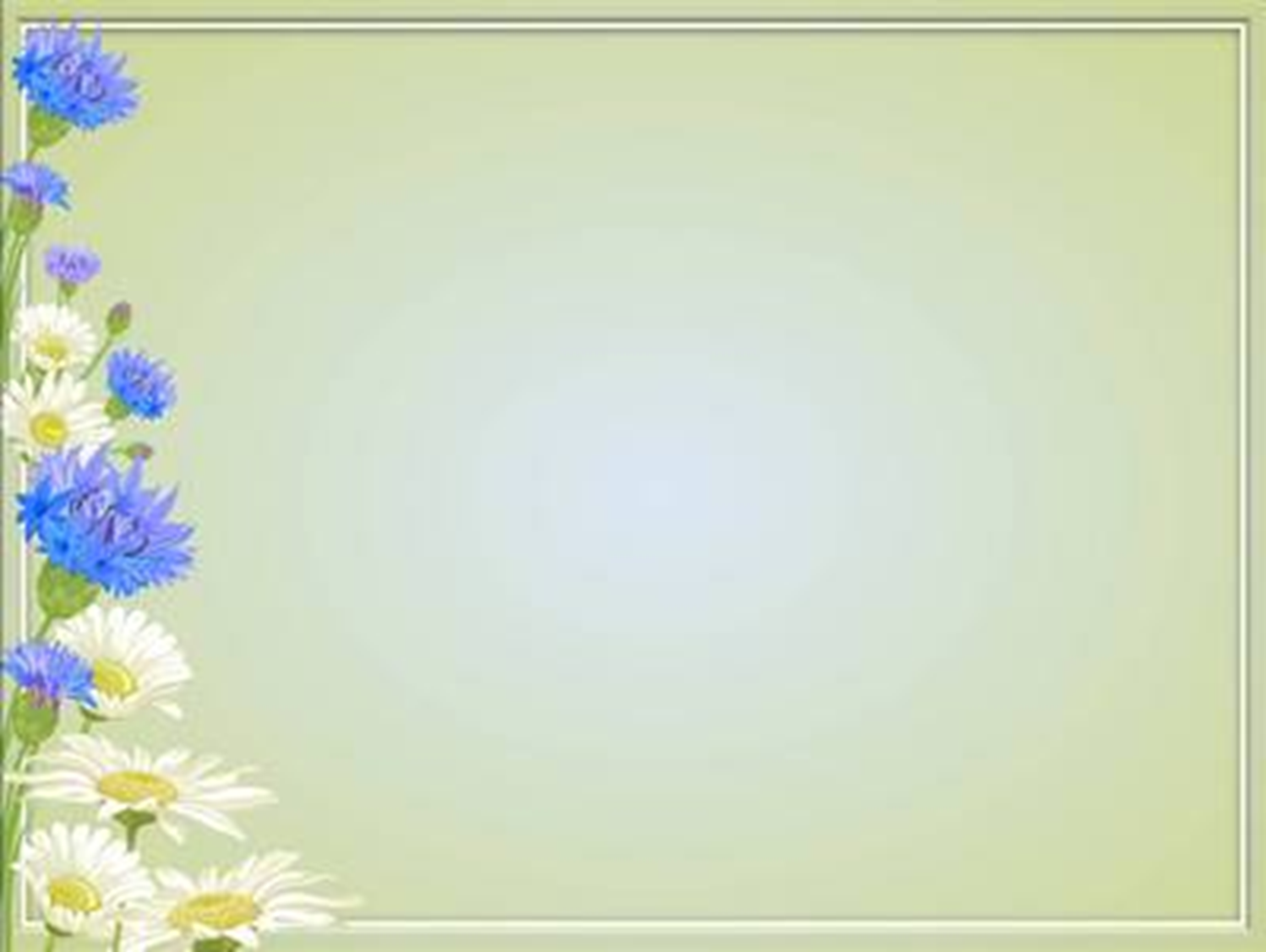 Способы вовлечения родителей в жизнь детского сада
 
Подготовила 
Воспитатель высшей категории
Поздина Евгения Владимировна
 
 
 2024г.
1
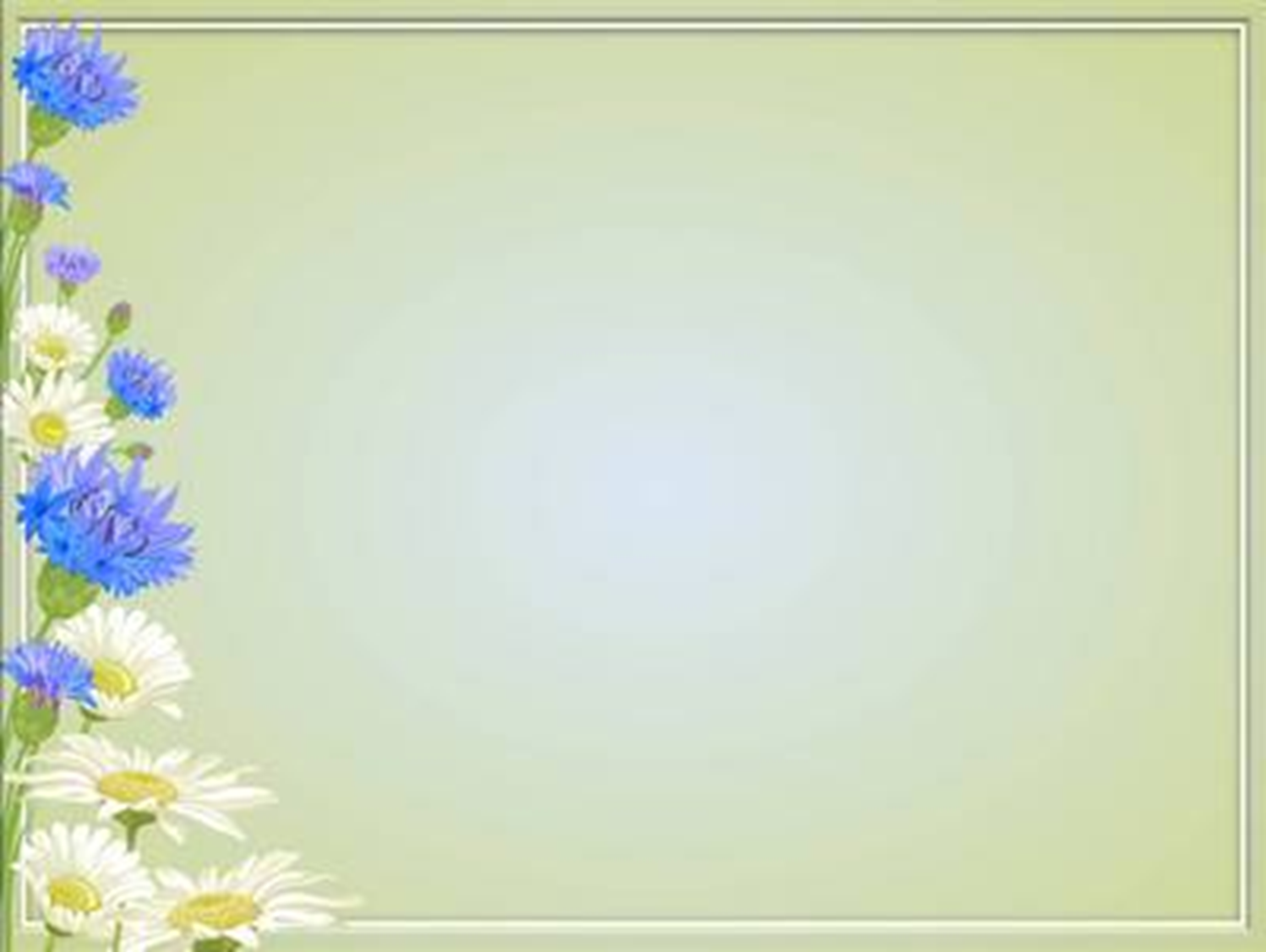 «Только вместе с родителями, общими усилиями, педагоги могут дать детям большое человеческое счастье».
Василий Александрович Сухомлинский
(1918-1970)
2
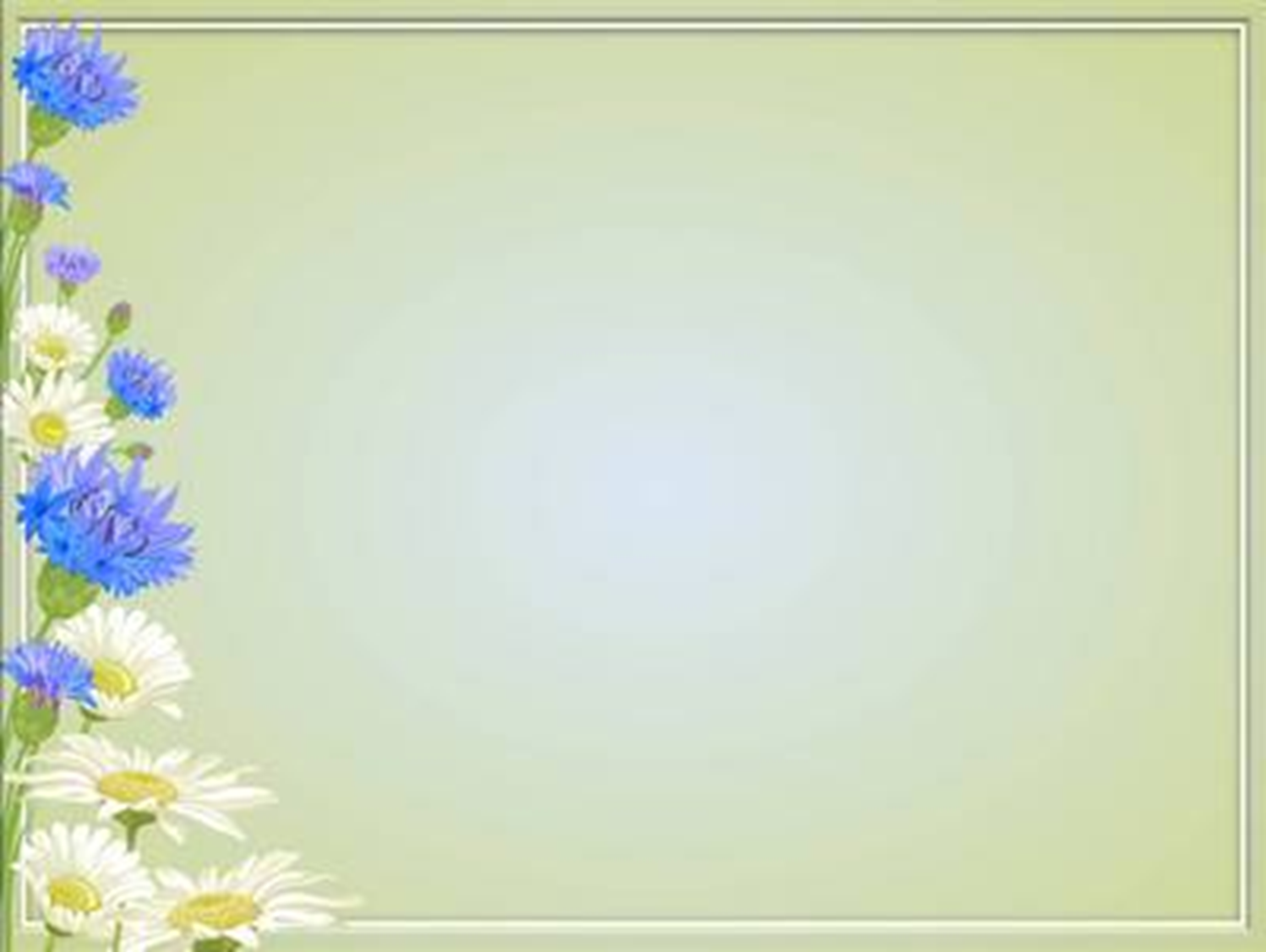 Семья и детский сад – это два общественных института, которые стоят у истоков нашего будущего.
В соответствии с новым законом «Об образовании в Российской Федерации» одной из основных задач, стоящих перед детским дошкольным учреждением, является «взаимодействие с семьей для обеспечения полноценного развития личности ребенка».
С принятием Закона РФ возникли предпосылки для равноправного, творческого, заинтересованного взаимодействия семьи и образовательного учреждения.
Разработанный федеральный государственный образовательный стандарт дошкольного образования (ФГОС ДО) отвечает новым социальным запросам.  В ФГОС большое внимание уделяется работе с родителями.
3
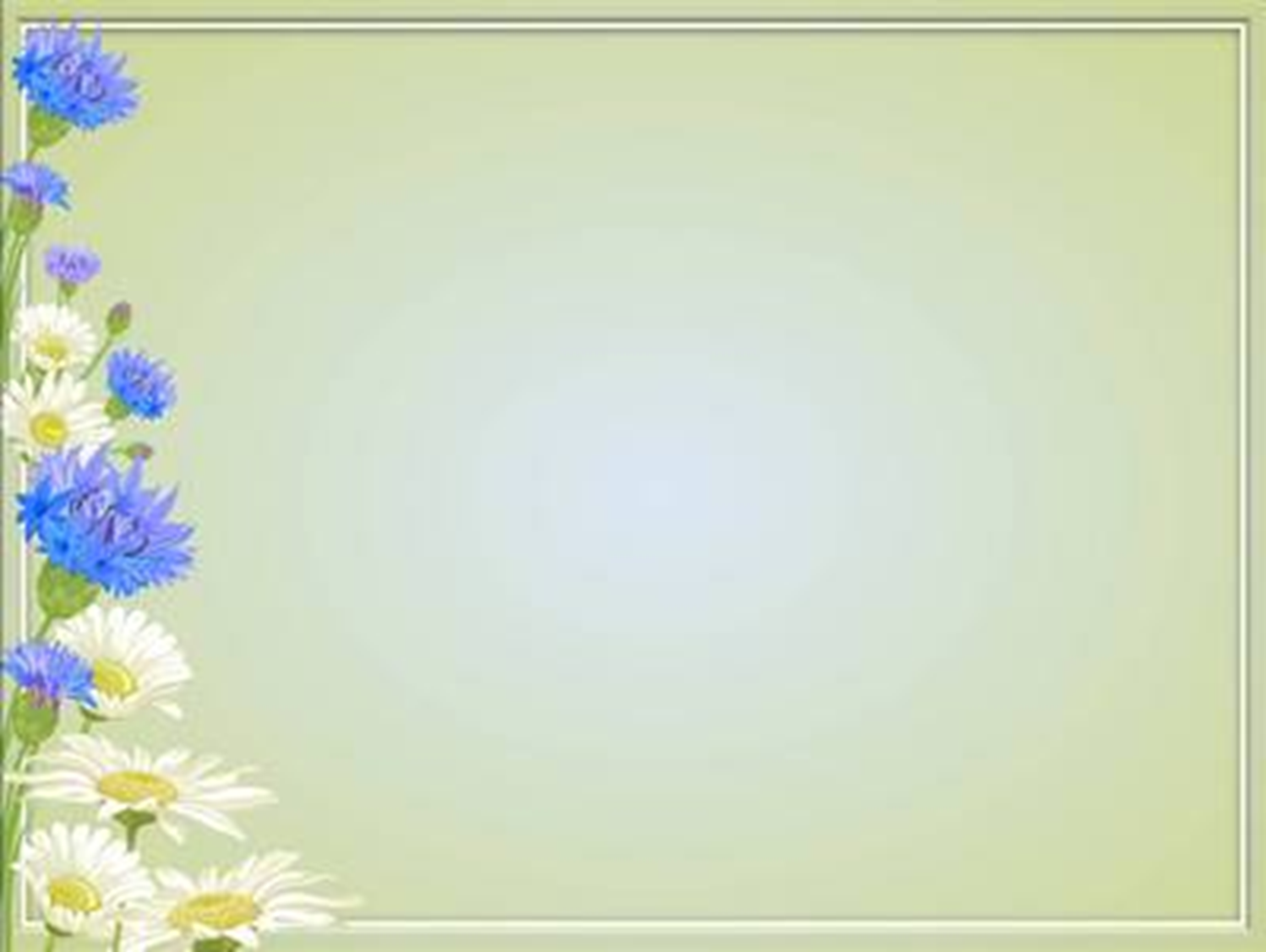 В ФГОС говорится, что работа с родителями должна иметь дифференцированный подход, учитывать социальный статус, микроклимат семьи, родительские запросы и степень заинтересованности родителей деятельностью ДОУ, повышение культуры педагогической грамотности семьи. 
Также сформулированы  и требования по взаимодействию Организации работы с родителями. 
Подчеркнуто,  что  одним из принципов дошкольного образования является сотрудничество Организации работы с семьёй, а  ФГОС ДО является основой для оказания помощи родителям (законным представителям) в воспитании детей, охране и укреплении их физического и психического здоровья, в развитии индивидуальных способностей и необходимой коррекции нарушений их развития.
4
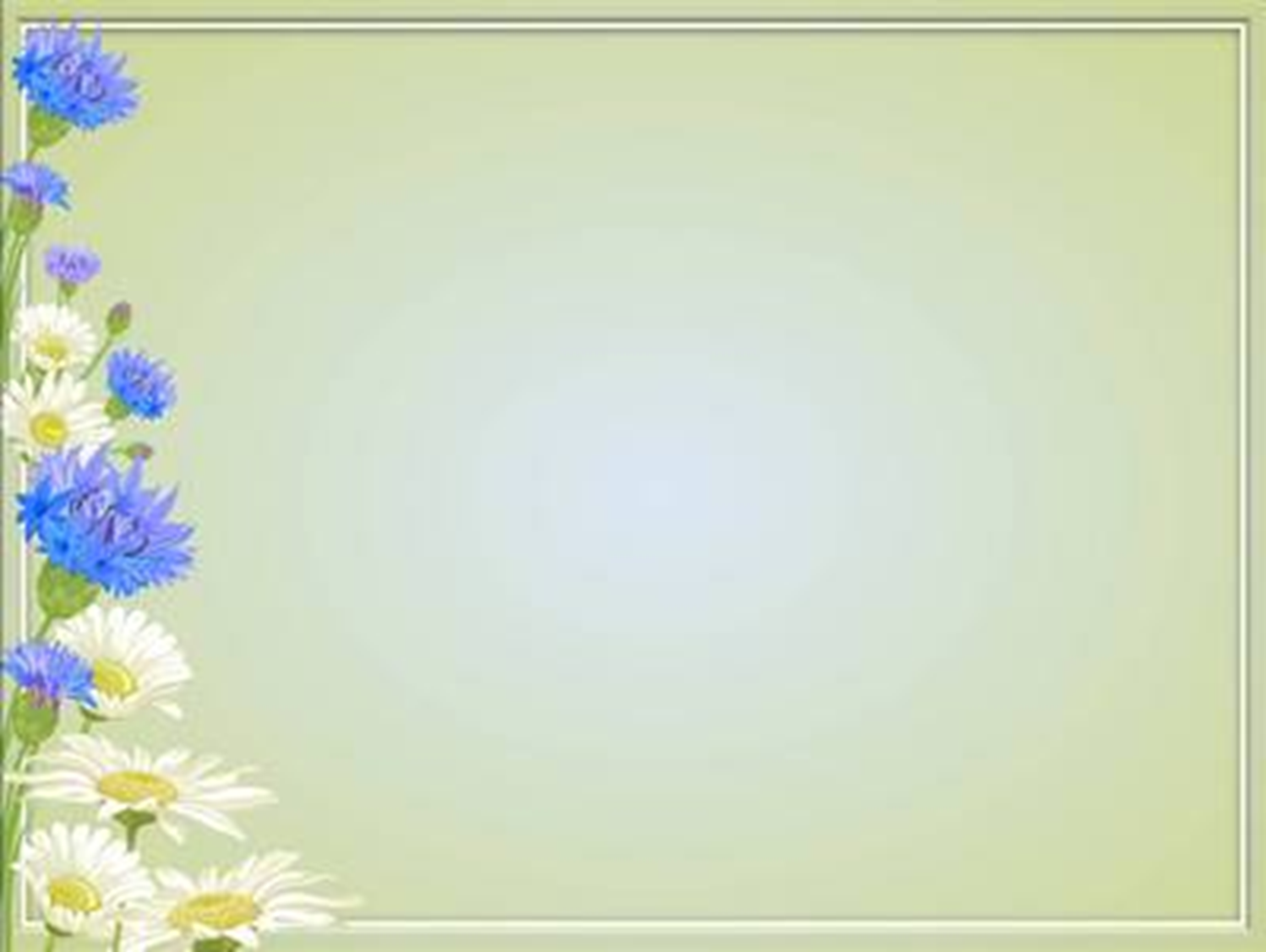 Одним из требований к психолого-педагогическим условиям является требование обеспечения психолого-педагогической поддержки семьи и повышения компетентности родителей (законных представителей) в вопросах развития и образования, охраны и укрепления здоровья детей. 
Родители (законные представители) должны принимать участие в разработке части образовательной Программы Организации, формируемой участниками образовательных отношений  с  учётом  образовательных потребностей, интересов и мотивов детей, членов их семей и  педагогов.
Основной целью взаимодействия с семьями воспитанников является создание единого пространства семья – детский сад как пространства развития ребенка, в котором всем участникам педагогического процесса (детям, родителям, педагогам) будет уютно, интересно, безопасно, полезно, благополучно.
5
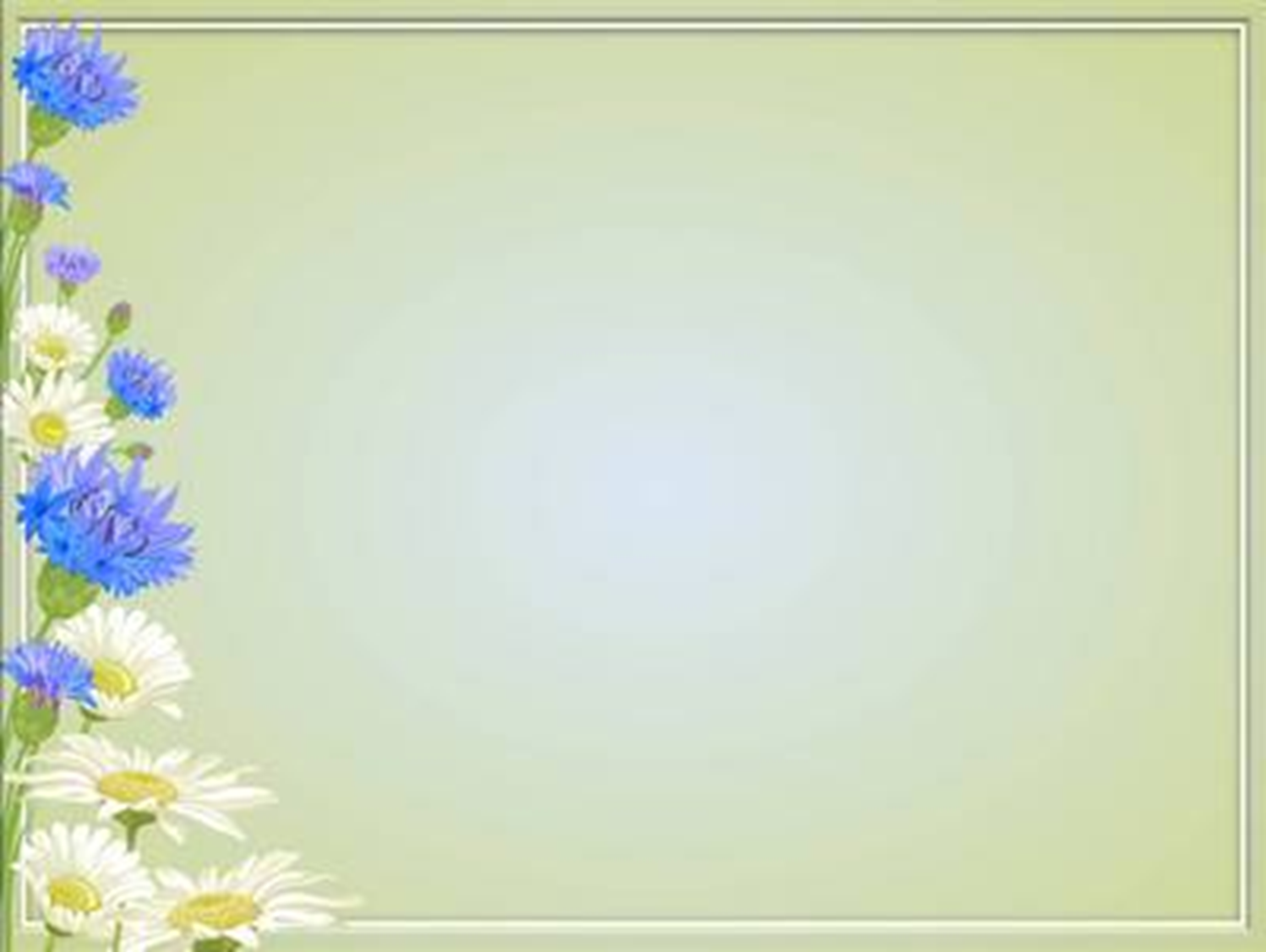 Основные принципы взаимодействия педагога и семьи воспитанника ДОУ по созданию единого пространства :

1.  Преемственность согласованных действий. 
2. Гуманный подход к выстраиванию взаимоотношений семьи и ДОУ.
3.  Открытость по отношению к семье воспитанника. 
4.  Индивидуальный подход.
5.  Эффективность форм взаимодействия ДОУ и семьи.
6.  Доброжелательный стиль общения педагогов с родителями. 
7.  Сотрудничество. 
8.  Динамичность. 
9.  Обратная связь.
6
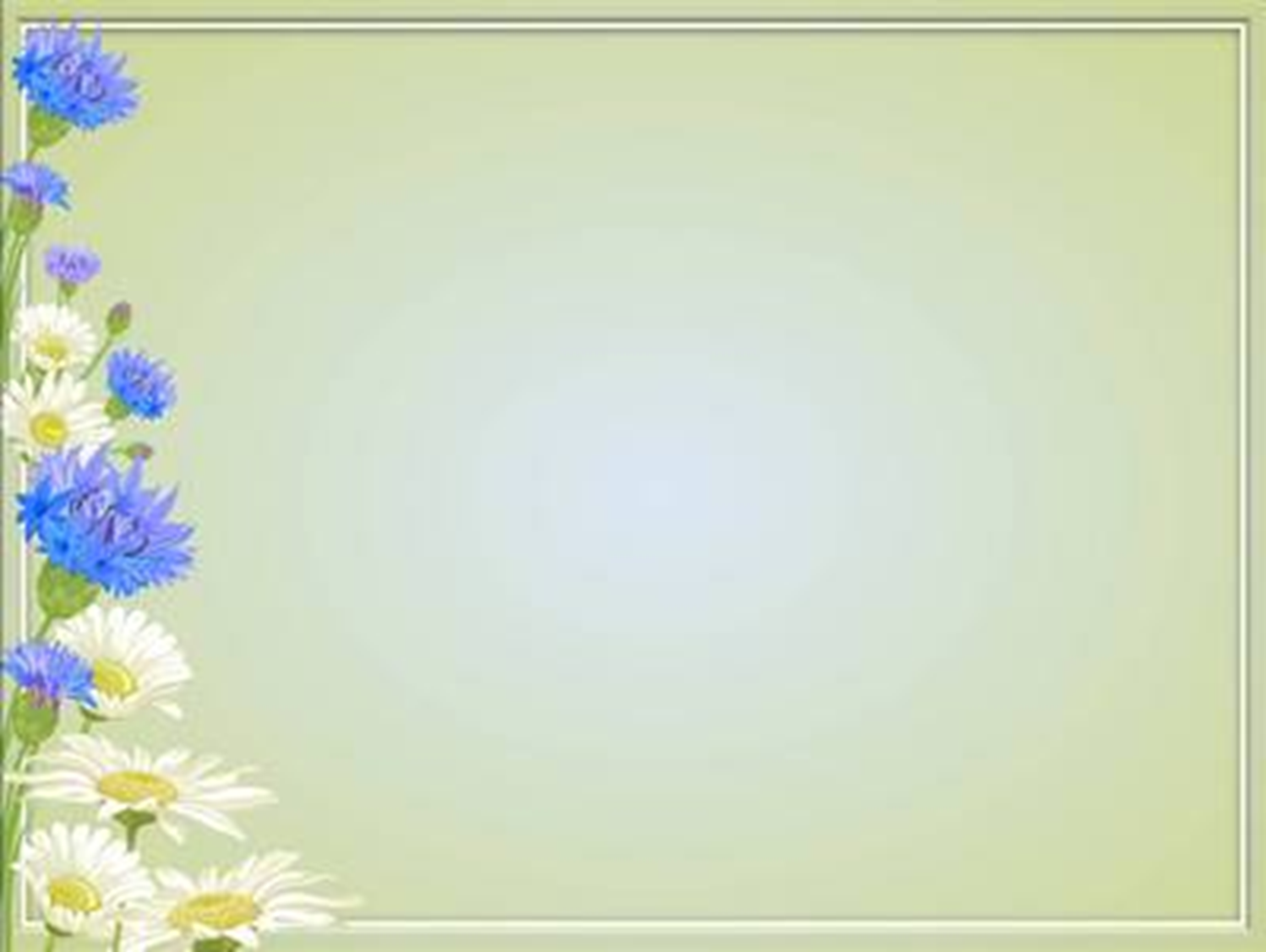 Пять уровней участия семей в жизни ДОУ:

1.  Оказание разовой помощи.
2. Участие в организации образовательной работы с детьми на занятиях.
3.   Участие в качестве постоянных добровольных помощников.
4.   Участие в принятии решений относительно ребенка или группы, которую он посещает.
Участие в обсуждении вопросов и принятие решений, касающихся деятельности ДОУ в целом.

Выделение уровней не означает, что каждая семья в процессе взаимодействия с детским садом будет продвигаться от одного уровня к другому. Это значит только то, что строить взаимоотношения с семьями нужно на основе индивидуализации, признания за семьей права выбора характера и степени своего участия в совместной с педагогами деятельности.
7
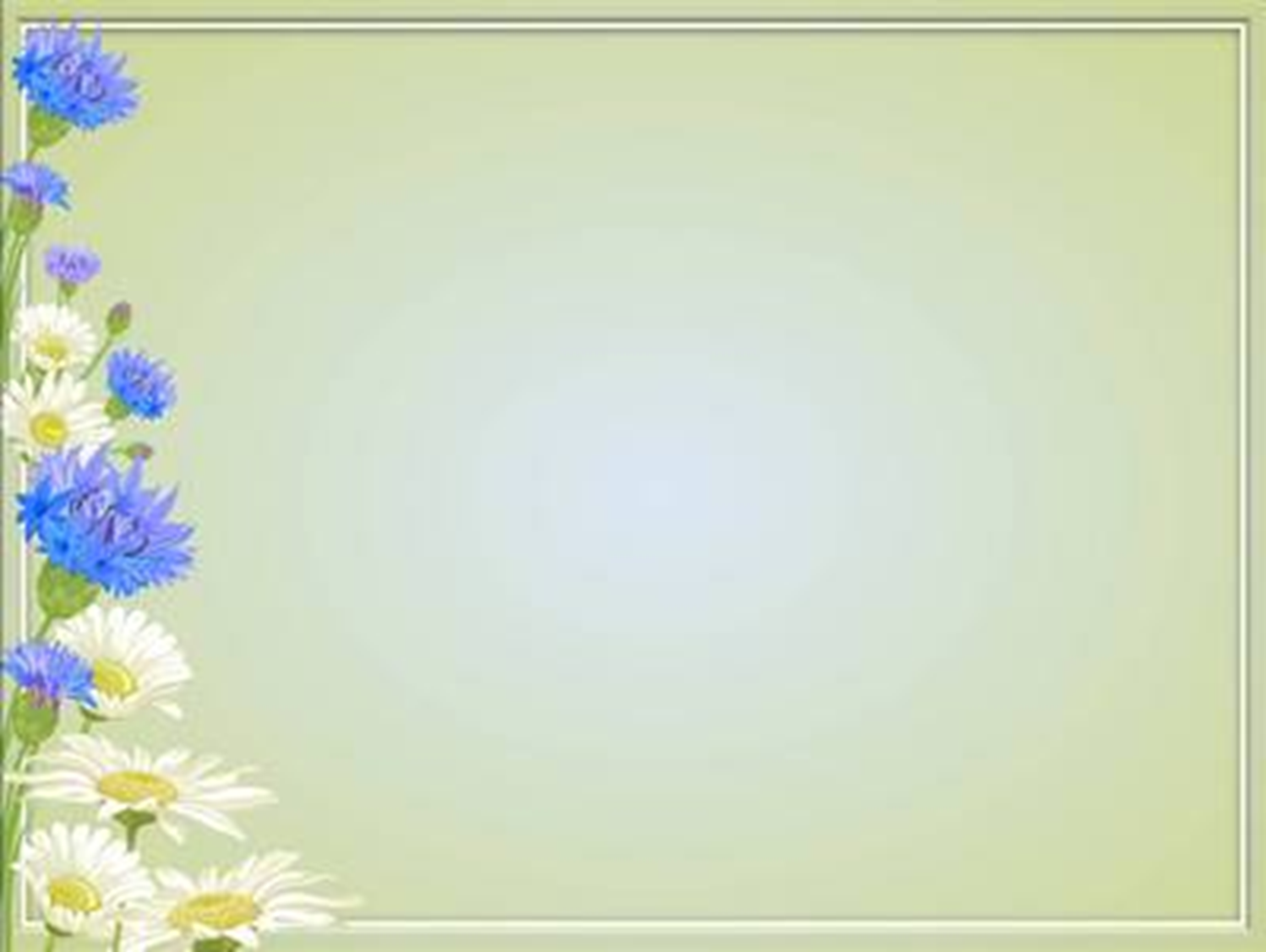 Задачи работы педагога по взаимодействию с родителями:

• установить партнерские отношения с семьей каждого воспитанника;
•    объединить усилия для развития и воспитания детей;
•    создать атмосферу взаимопонимания, общности интересов,
эмоциональной взаимоподдержки;
• активизировать и обогащать воспитательные умения родителей;
•    поддерживать их уверенность в собственных педагогических
возможностях;
• включать семьи в образовательный процесс с учетом социальных  запросов  родителей;
• создать атмосферу общности интересов, эмоциональной поддержки;      
•    разнообразить совместную деятельность и общение.
8
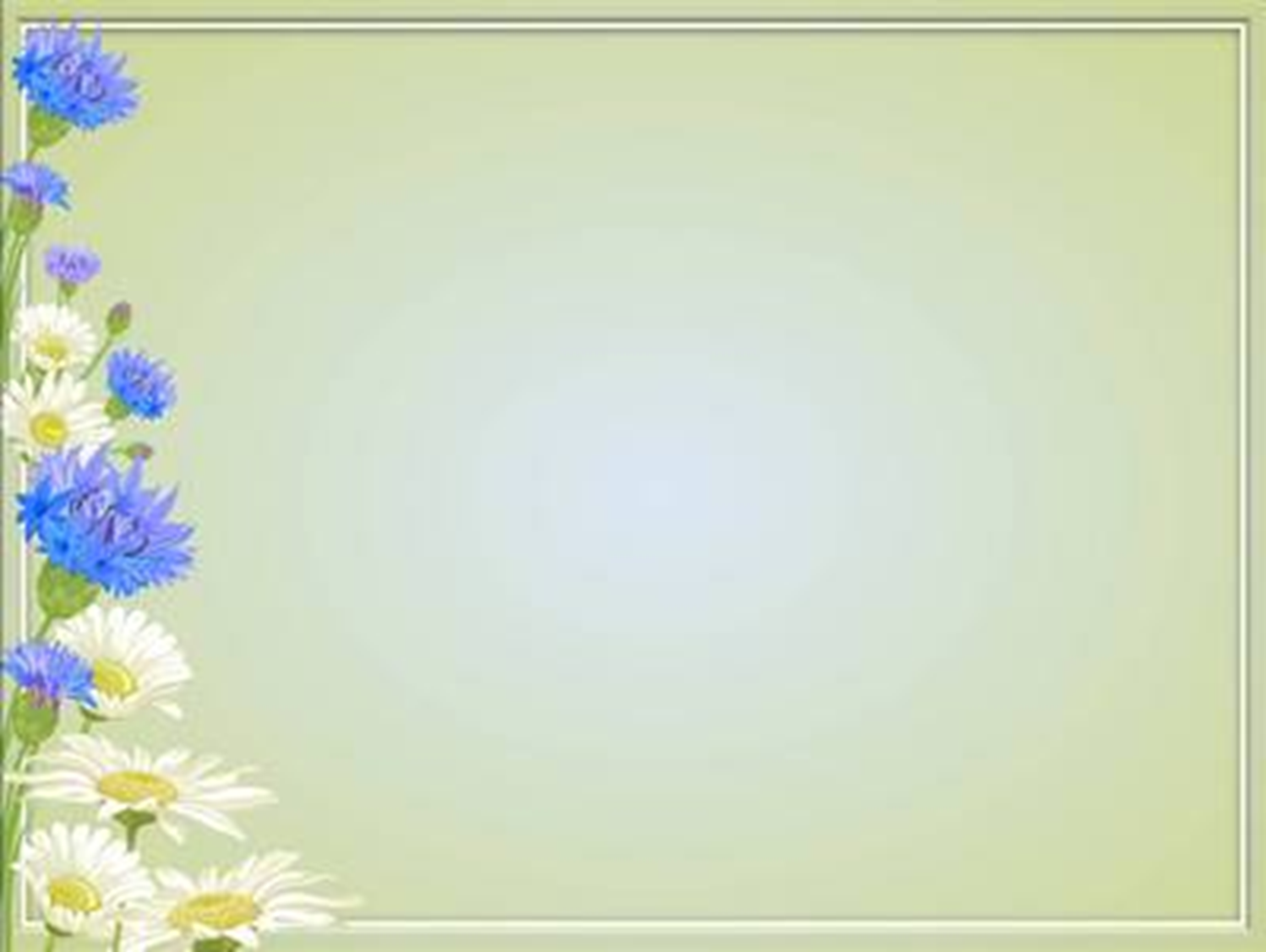 Привлечение родителей и других взрослых к работе с детьми в группе создает дополнительные возможности для всех участников образовательного процесса и позволяет, наконец-то, реализовать сложный, с точки зрения педагогов, индивидуальный подход.
Связи между семьёй и детским садом строятся на доверии. А взаимное доверие возникает в результате эффективного обмена информацией. 
Если воспитатели хотят стимулировать успешное вовлечение родителей в свою работу, им необходимо установить персонифицированный, непрерывный, гибкий и позитивный обмен информацией с родителями. 
Для этого педагоги должны находить способы документировать и сообщать информацию о ежедневных успехах воспитанников так, чтобы менялись представления родителей о их собственной роли и их взгляды на опыт, который приобретают дети в ДОУ.
9
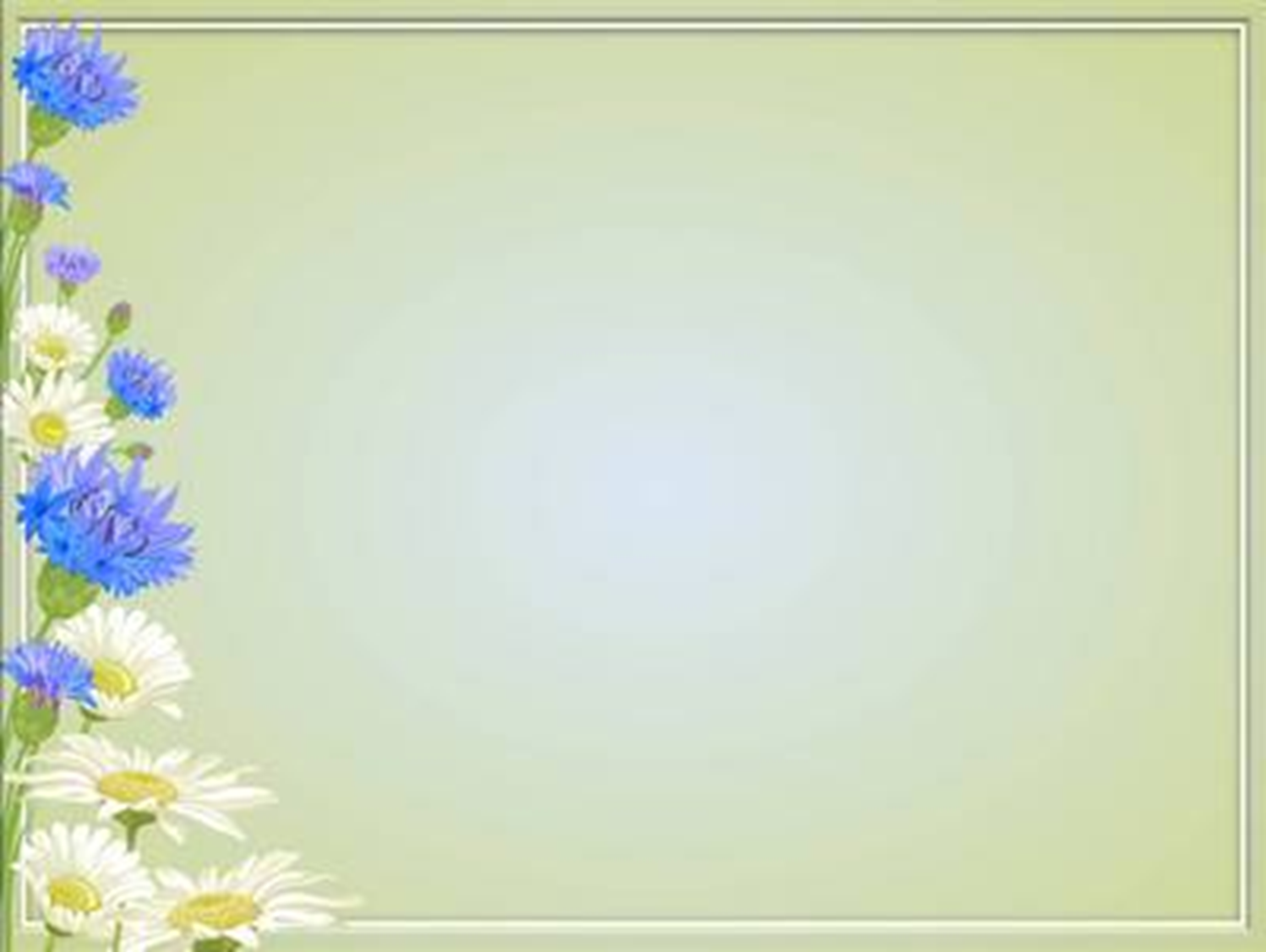 Формы взаимодействия с семьями воспитанников:

•  Родительские собрания;
•  Консультации;
•  «Круглые столы»;
•  Беседы, дискуссии;
•  Анкетирование;
•  Конкурсы; 
•  Выставки;
•  Утренники;
•  Кружки;
•  Тренинги;
•  Квесты;
•  Встречи с интересными людьми;
•  Праздники и развлечения;
•  Дни открытых дверей;
•  Походы, тематические прогулки;
•  Мастер-классы.
10
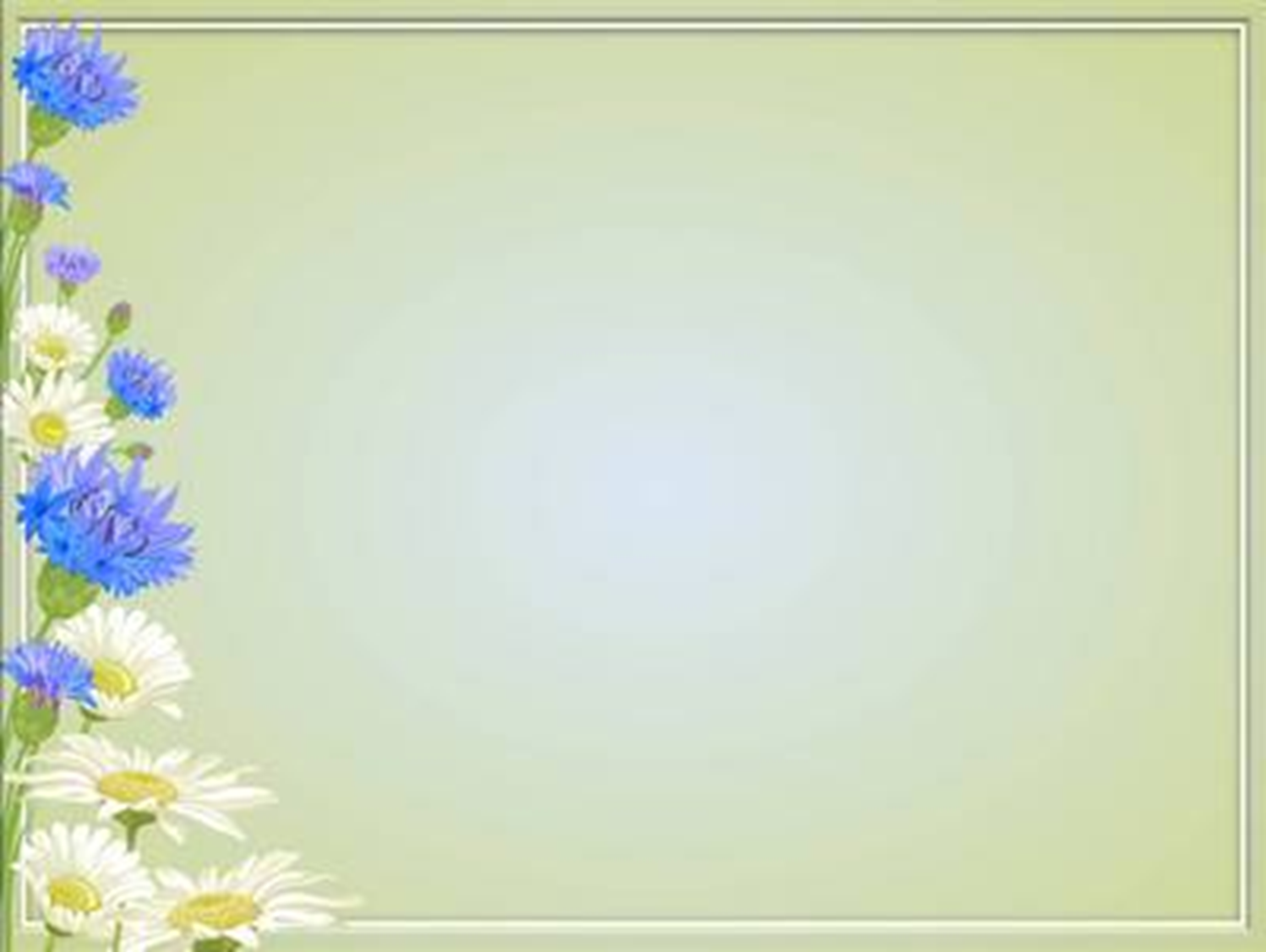 Данные формы взаимодействия с семьёй позволяют обеспечить психолого-педагогическую поддержку семьи и повышение компетентности родителей (законных представителей) в вопросах развития и образования, охраны и укрепления здоровья детей. И как результат: успешное развитие воспитанников ДОУ и реализацию творческого потенциала родителей и детей.
11
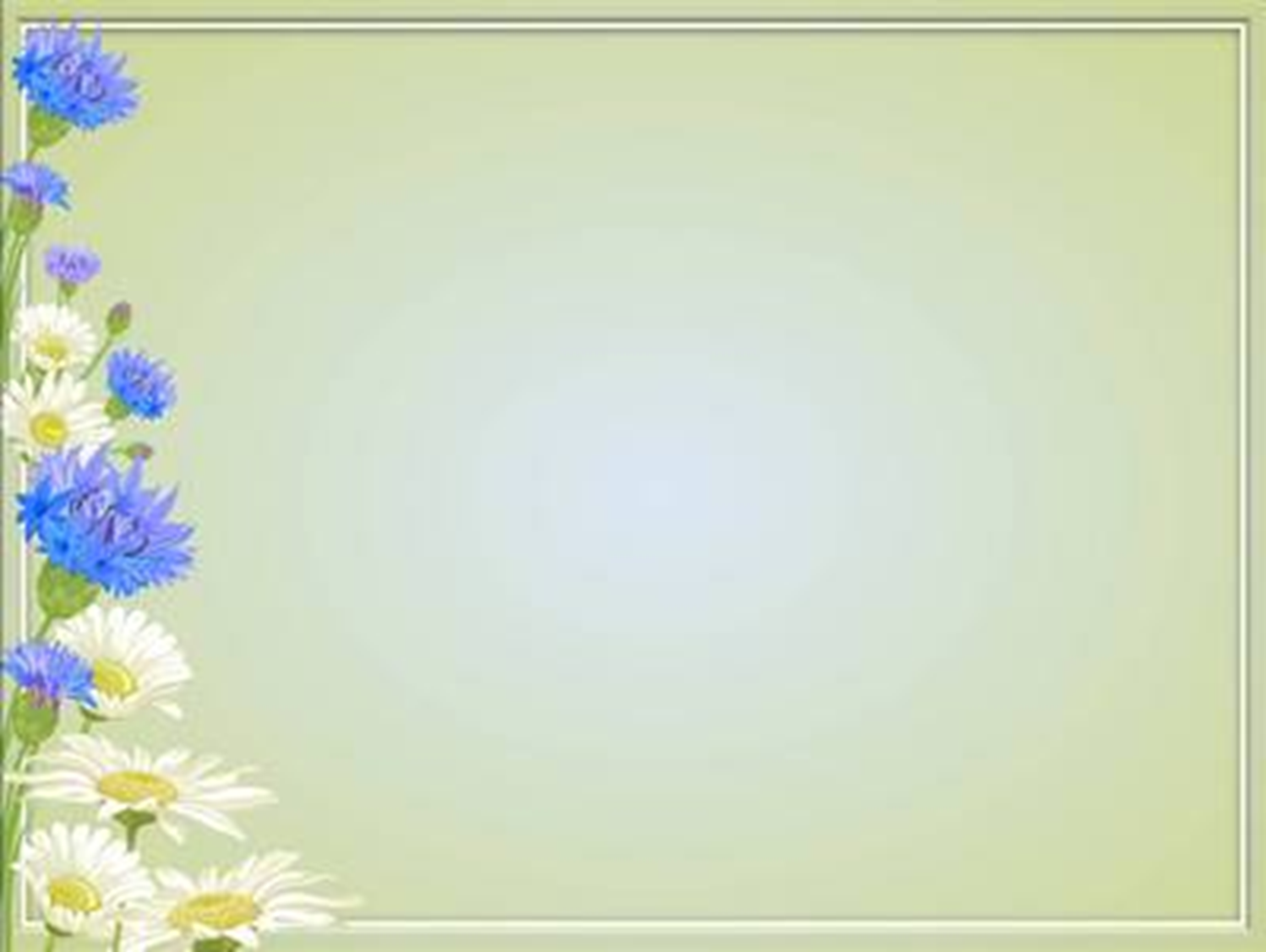 Спасибо за 
внимание!
12